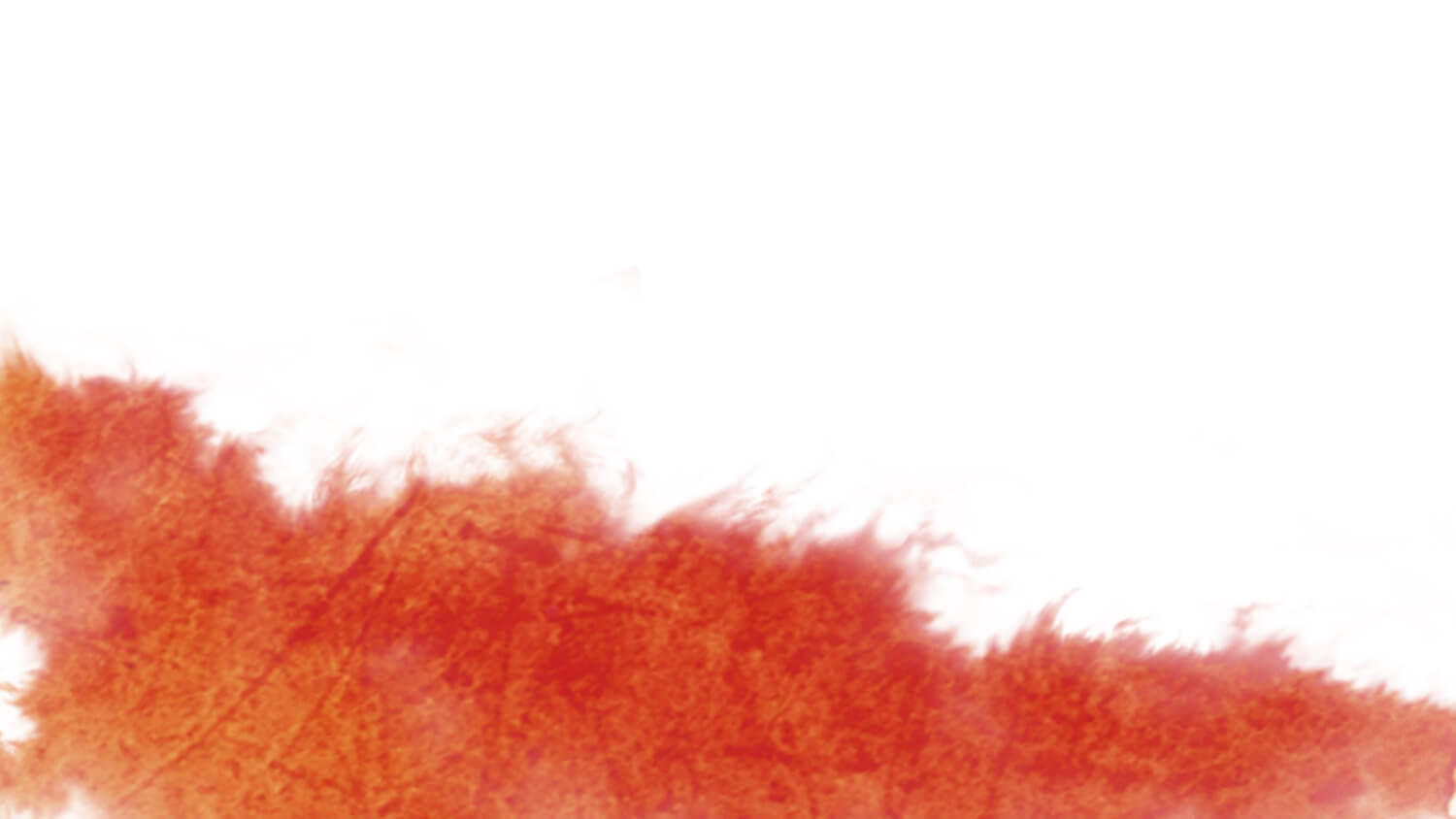 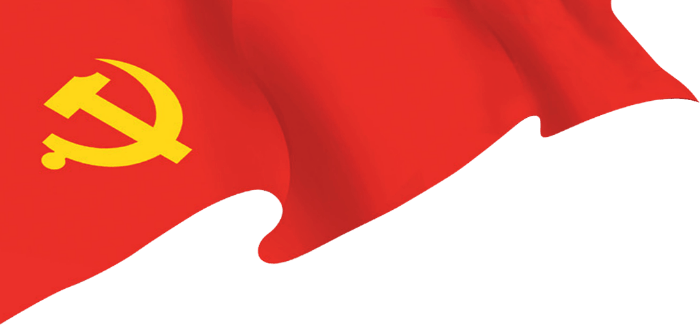 20XX POWERPOINT
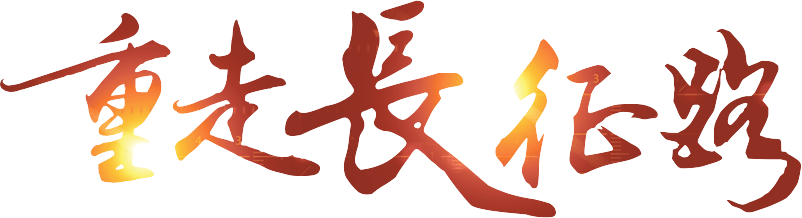 汇报人：优品PPT   时间：20XX.XX
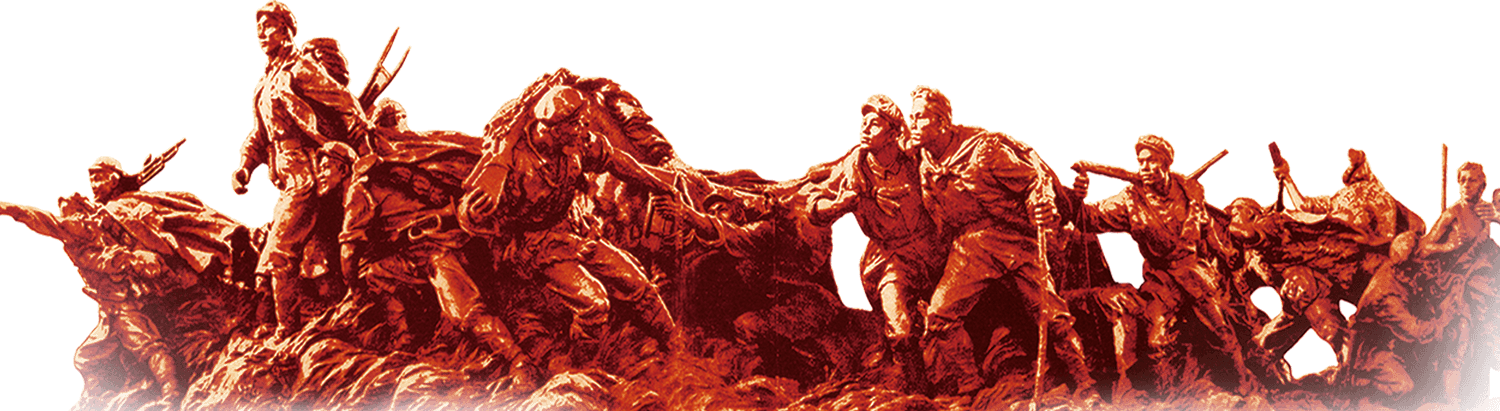 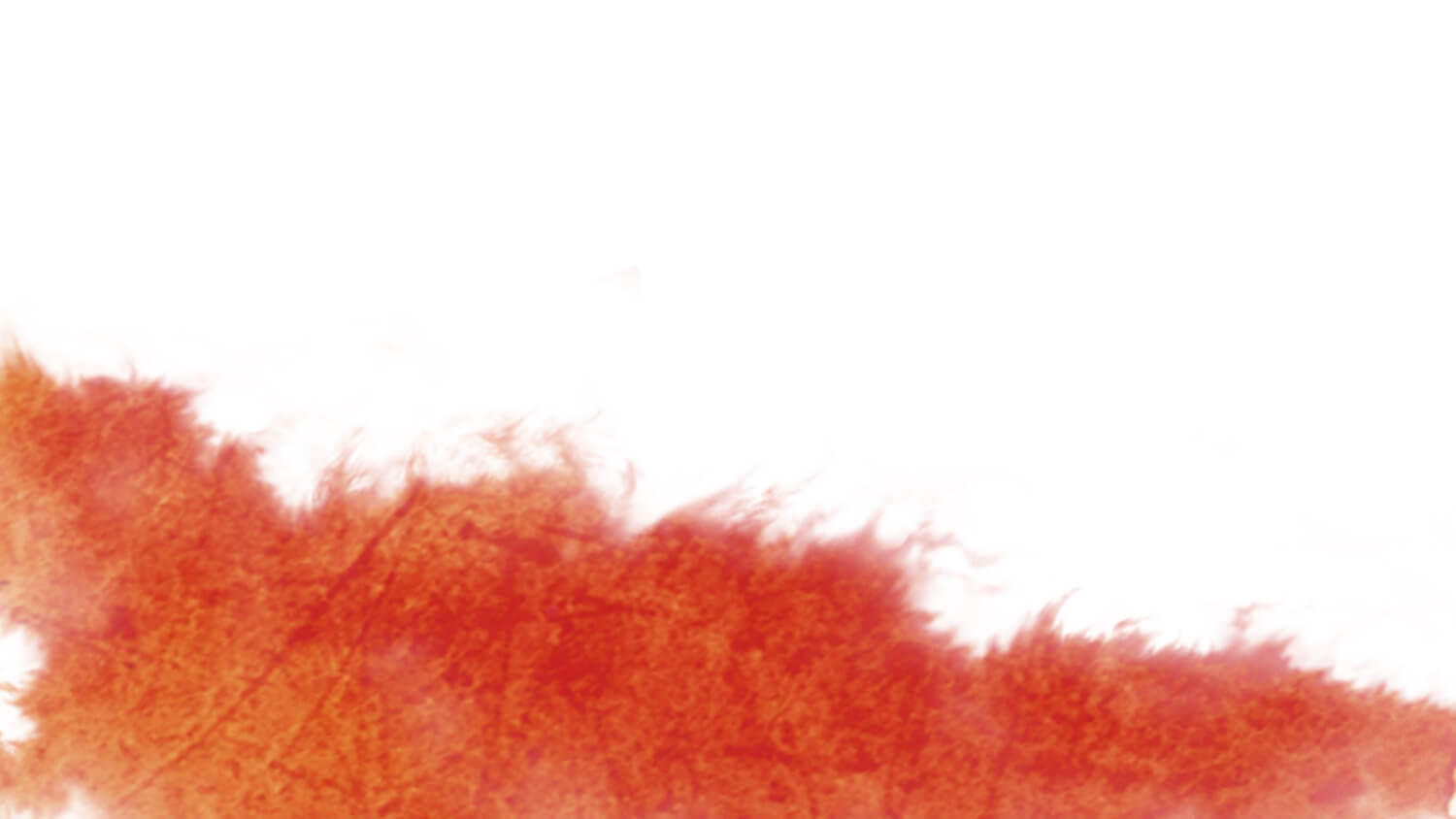 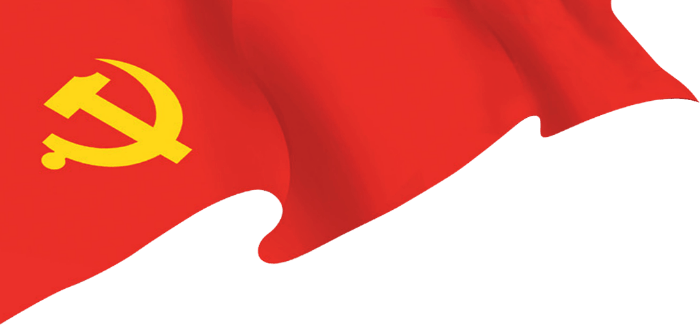 https://www.ypppt.com/
单击此处添加文字标题
01
单击此处添加文字标题
02
单击此处添加文字标题
03
单击此处添加文字标题
04
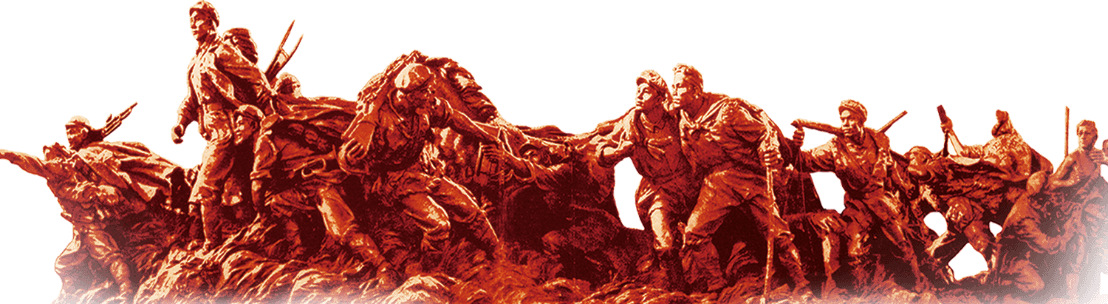 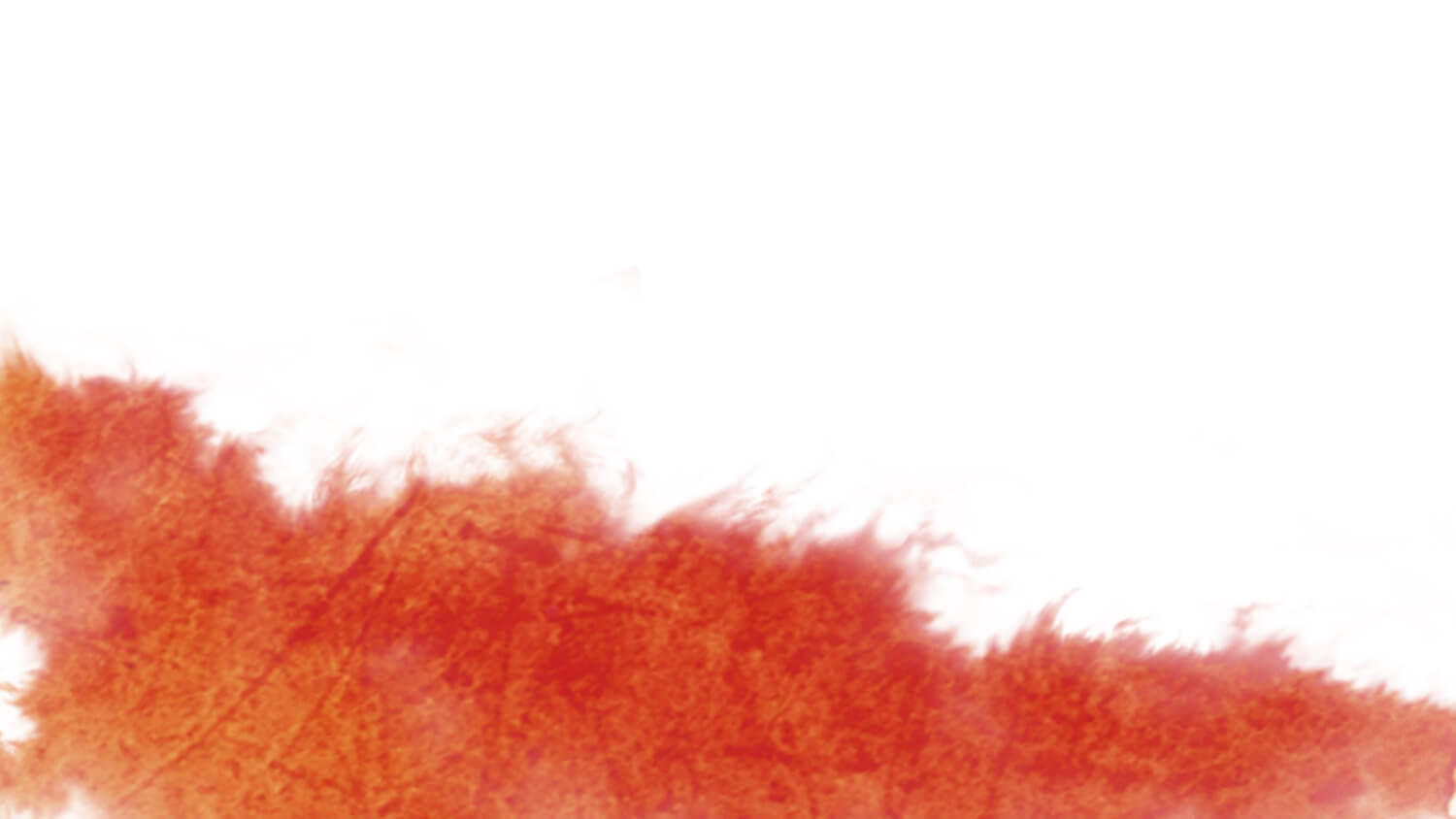 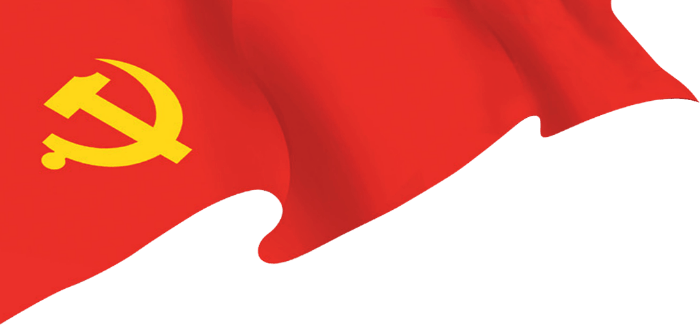 第
一
章
节
您的内容请写在这里您的内容请写在这里您的内容请写在这里您的内容您的内容请写在这里
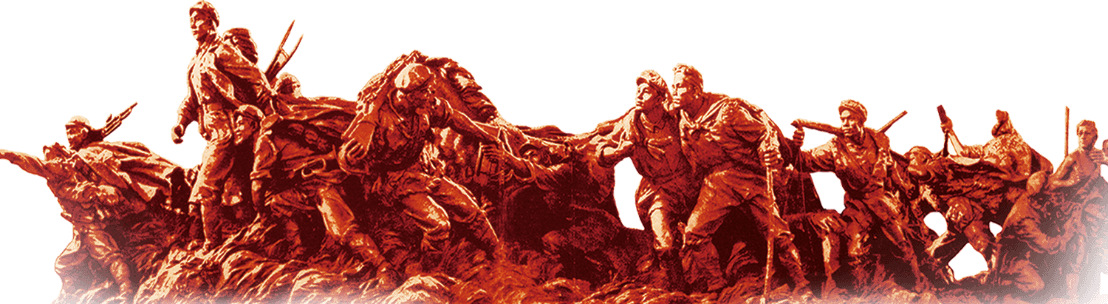 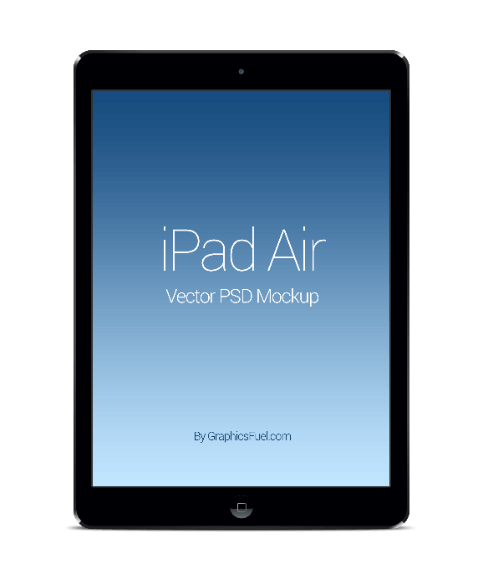 1
2
单击添加标题
单击添加标题
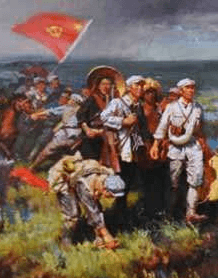 单击添加文本内容单击添加文本内容
单击添加文本内容单击添加文本内容
4
单击添加标题
单击添加文本内容单击添加文本内容
3
单击添加标题
单击添加文本内容单击添加文本内容
单击添加标题
单击添加标题
单击添加标题
单击添加标题
单击添加文本内容单击添加文本内容单击添加文本内容单击添加文本内容
单击添加文本内容单击添加文本内容单击添加文本内容单击添加文本内容
单击添加文本内容单击添加文本内容单击添加文本内容单击添加文本内容
单击添加文本内容单击添加文本内容单击添加文本内容单击添加文本内容
单击添加文本内容单击添加文本内容单击添加文本内容单击添加文本内容单击添加文本内容单击添加文本内容单击添加文本内容单击添加文本内容单击添加文本内容单击添加文本内容单击添加文本内容单击添加文本内容单击添加文本内容单击添加文本内容
单击添加标题
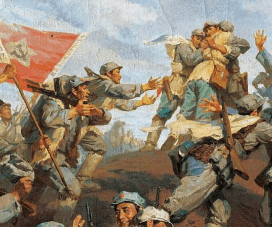 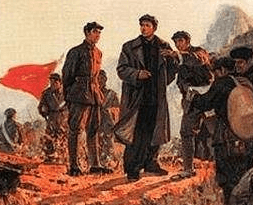 单击添加文本内容单击添加文本内容单击添加文本内容单击添加文本内容
单击添加文本内容单击添加文本内容单击添加文本内容单击添加文本内容
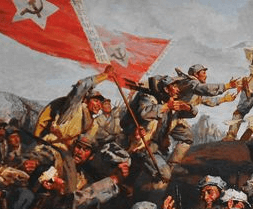 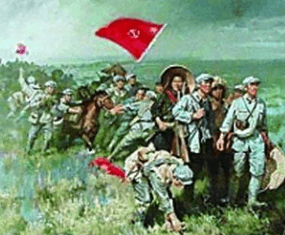 单击添加文本内容单击添加文本内容单击添加文本内容单击添加文本内容
单击添加文本内容单击添加文本内容单击添加文本内容单击添加文本内容
9,300
2,400
3,500
单击添加标题
单击添加标题
单击添加标题
单击添加文本内容单击添加文本内容单击添加文本内容单击添加文本内容单击添加文本内容
单击添加文本内容单击添加文本内容单击添加文本内容单击添加文本内容单击添加文本内容
单击添加文本内容单击添加文本内容单击添加文本内容单击添加文本内容单击添加文本内容
行业PPT模板http://www.1ppt.com/hangye/
单击添加标题单击添加文本内容单击添加文本内容
单击添加标题单击添加文本内容单击添加文本内容
单击添加标题L
单击添加文本内容单击添加文本内容
单击添加标题
单击添加文本内容单击添加文本内容
单击添加标题
单击添加文本内容单击添加文本内容
单击添加文本内容单击添加文本内容单击添加文本内容单击添加文本内容单击添加文本内容单击添加文本内容单击添加文本内容单击添加文本内容单击添加文本内容单击添加文本内容单击添加文本内容
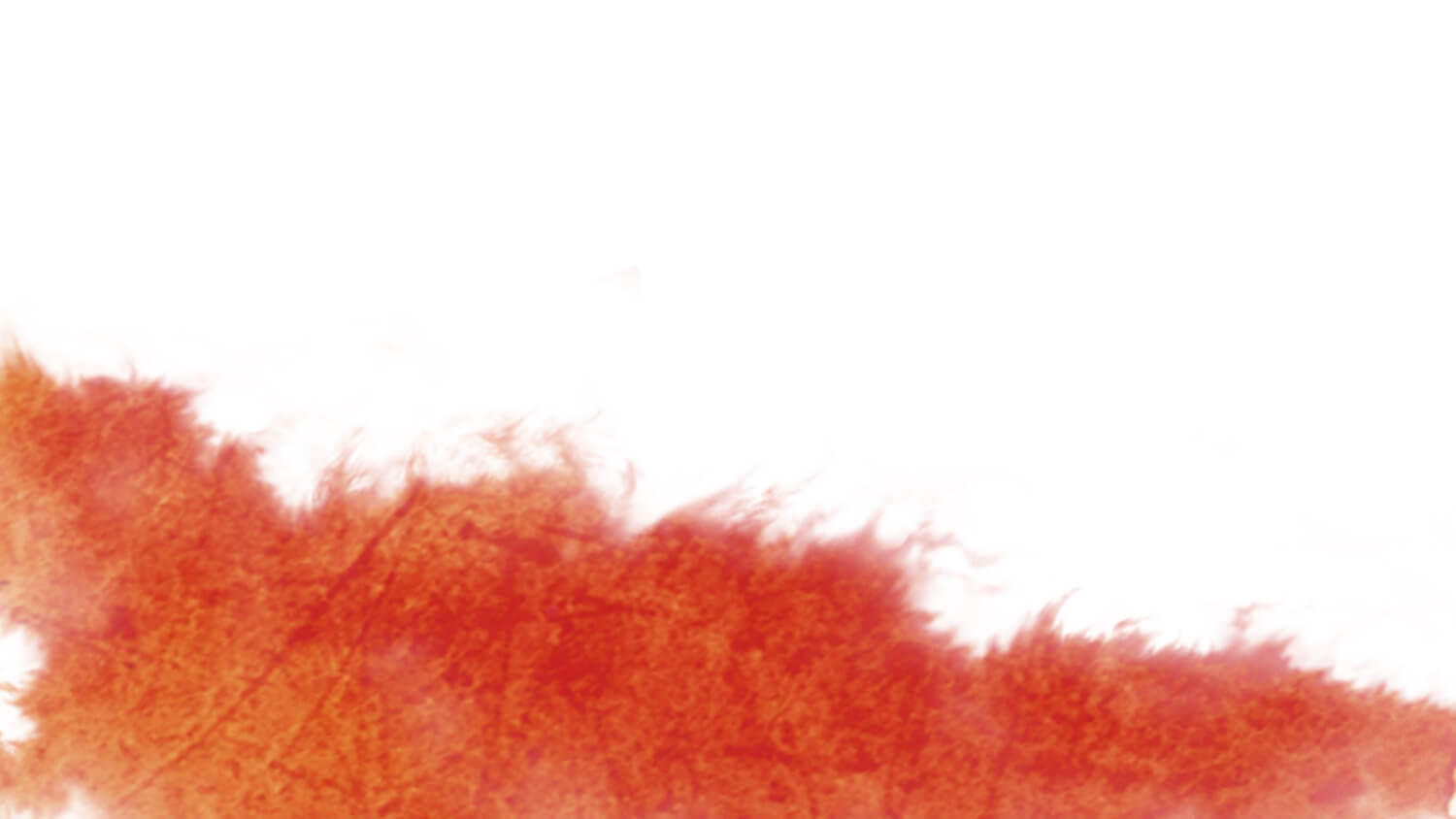 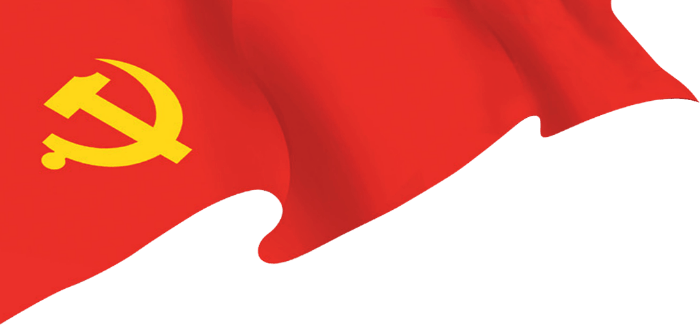 第
二
章
节
您的内容请写在这里您的内容请写在这里您的内容请写在这里您的内容您的内容请写在这里
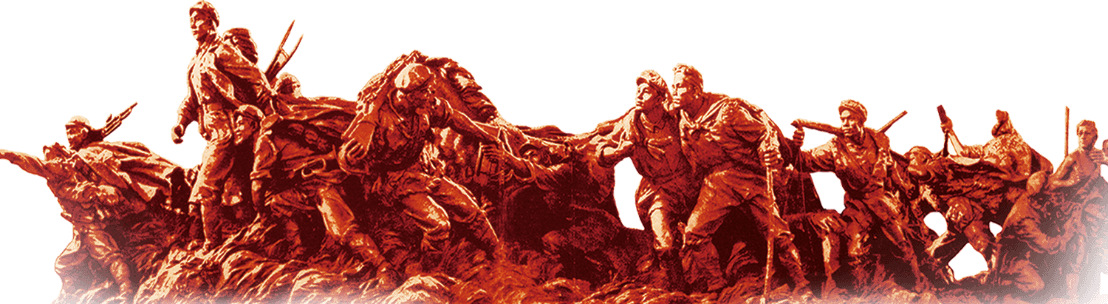 82%
76%
92%
54%
+单击添加标题
单击添加标题
+单击添加标题
+单击添加标题
单击添加文本内容单击添加文本内容单击添加文本内容单击添加文本内容
单击添加文本内容单击添加文本内容单击添加文本内容单击添加文本内容
单击添加文本内容单击添加文本内容单击添加文本内容单击添加文本内容
单击添加文本内容单击添加文本内容单击添加文本内容单击添加文本内容
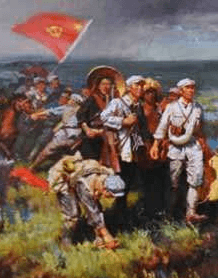 单击添加标题
单击添加标题
单击添加文本内容单击添加文本内容单击添加文本内容单击添加文本内容单击添加文本内容
单击添加文本内容单击添加文本内容单击添加文本内容单击添加文本内容单击添加文本内容
单击添加标题
单击添加标题
单击添加文本内容单击添加文本内容单击添加文本内容单击添加文本内容单击添加文本内容
单击添加文本内容单击添加文本内容单击添加文本内容单击添加文本内容单击添加文本内容
标题
标题
标题
标题
请在此处输入您的文本
请在此处输入您的文本
请在此处输入您的文本
请在此处输入您的文本
请在此处输入您的文本
请在此处输入您的文本
请在此处输入您的文本
请在此处输入您的文本
[Speaker Notes: https://www.ypppt.com/]
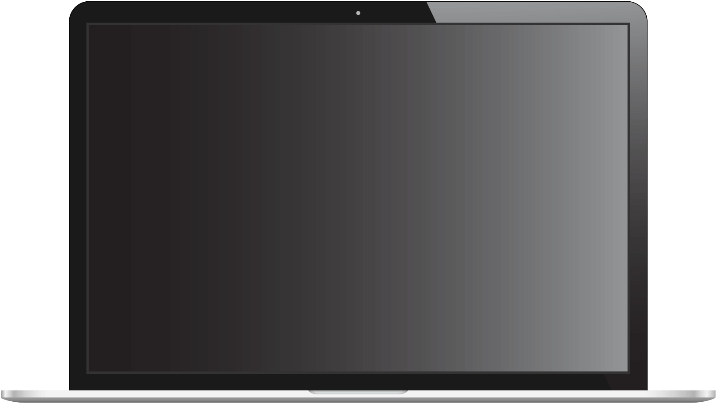 单击添加标题
单击添加标题
单击添加文本内容
单击添加文本内容
单击添加文本内容
单击添加文本内容
点击输入工作内容或复制你的文本内容
点击输入工作内容或复制你的文本内容
点击输入标题
点击输入工作内容或复制你的文本内容
点击输入工作内容或复制你的文本内容
点击输入标题
点击输入工作内容或复制你的文本内容
点击输入工作内容或复制你的文本内容
点击输入标题
点击输入工作内容或复制你的文本内容
点击输入工作内容或复制你的文本内容
点击输入标题
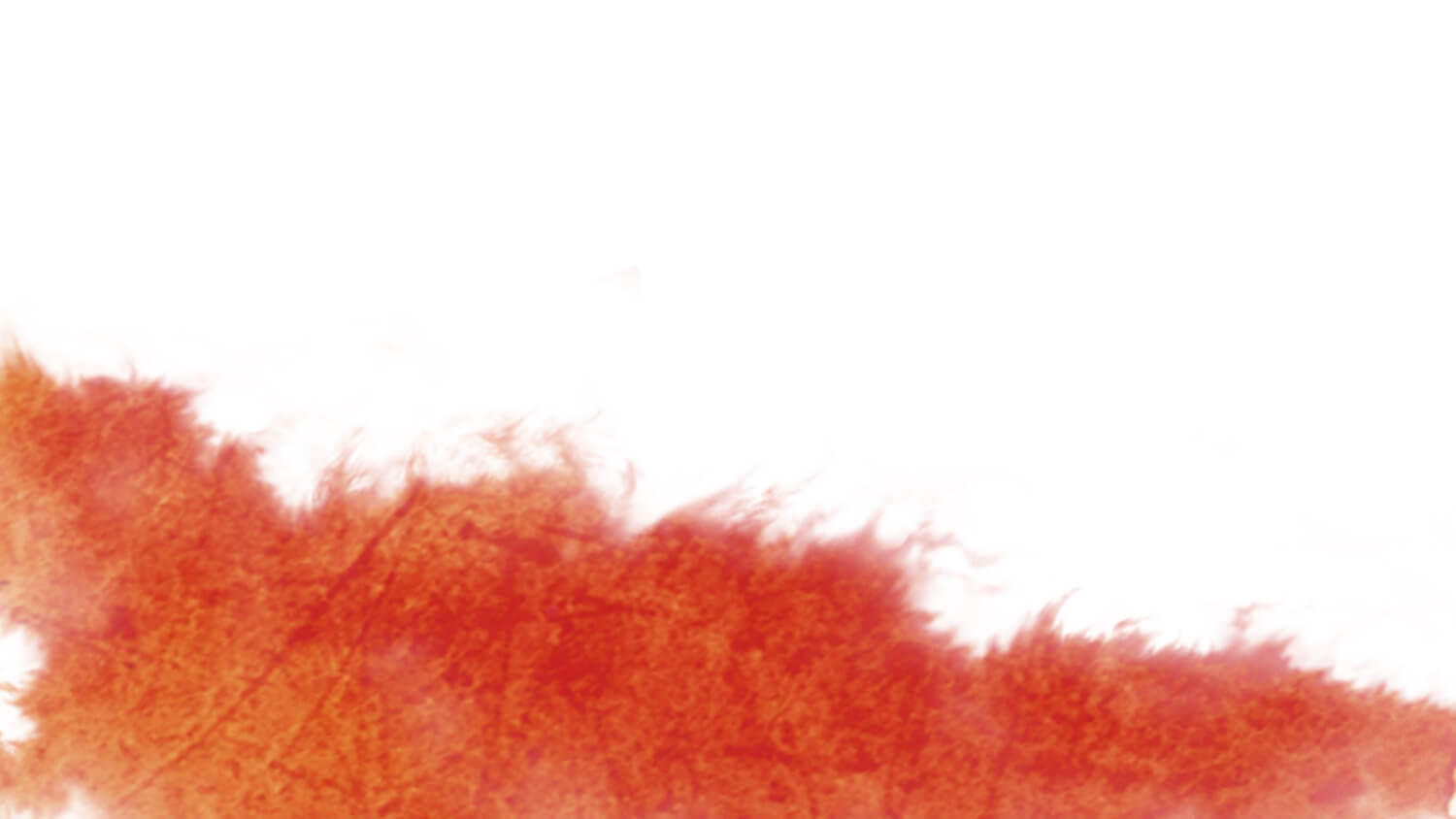 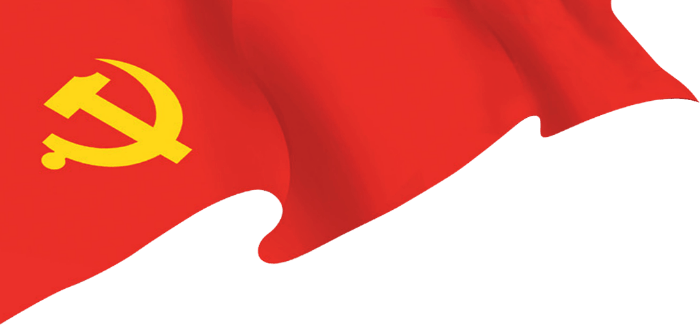 第
三
章
节
您的内容请写在这里您的内容请写在这里您的内容请写在这里您的内容您的内容请写在这里
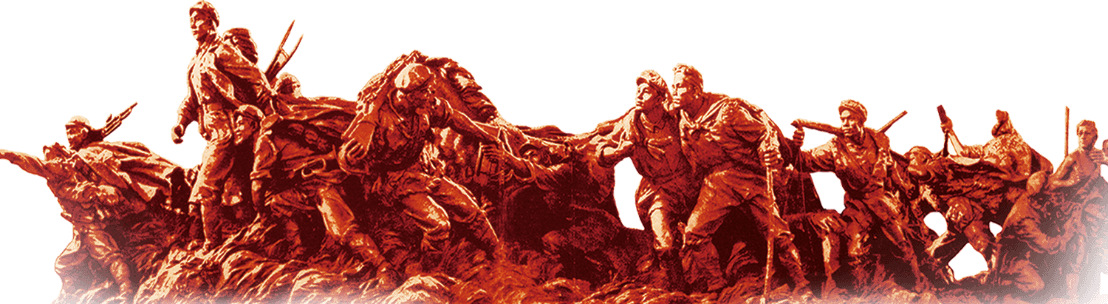 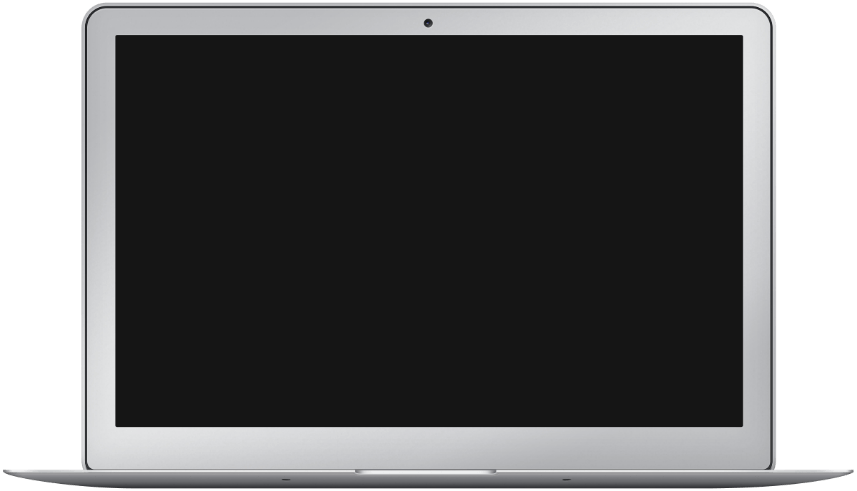 这里输入标题文字
这里输入标题文字
这里输入标题文字这里输入标题文字这里输入标题文字这里输入标题文字这里输入标题文字这里输入标题
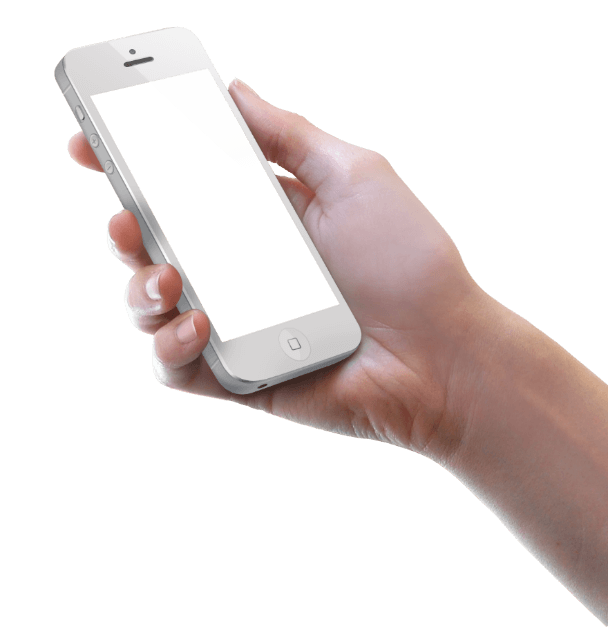 单击添加标题
标题数字等都可以通过点击和重新输入进行更改，顶部“开始”面板中可以对字体、字号、颜色、行距等进行修改。建议正文10号字，1.3倍字间距。标题数字等都可以通过点击和重新输入进行更改，顶部“开始”面板中可以对字体、字号、颜色、行距等进行修改。建议正文10号字，1.3倍字间距。标题数字等都可以通过点击和重新输入进行更改，顶部“开始”面板中可以对字体、字号、颜色、行距等进行修改。建议正文10号字，1.3倍字间距。标题数字等都可以通过点击和重新输入进行更改，顶部“开始”面板中可以对字体、字号、颜色、行距等进行修改。建议正文10号字，1.3倍字间距。
48%
单击添加标题
标题数字等都可以通过点击和重新输入进行更改，顶部“开始”面板中可以对字体、字号、颜色、行距等进行修改。
From 2024
单击添加标题
单击添加标题
1
单击添加文本内容单击添加文本内容单击添加文本内容
单击添加文本内容单击添加文本内容单击添加文本内容
6
2
单击添加标题
单击添加标题
单击添加文本内容单击添加文本内容单击添加文本内容
Lorem ipsum dolor sit amet, consectetur adipisicing elit, sed do eiusmod tempor.
5
3
单击添加标题
单击添加标题
4
单击添加文本内容单击添加文本内容单击添加文本内容
单击添加文本内容单击添加文本内容单击添加文本内容
单击添加文本内容单击添加文本内容单击添加文本内容单击添加文本内容
单击添加文本内容单击添加文本内容单击添加文本内容单击添加文本内容
单击添加文本内容单击添加文本内容单击添加文本内容单击添加文本内容
单击添加文本内容单击添加文本内容单击添加文本内容单击添加文本内容
34%
From 2028
2024
2025
2026
2027
2028
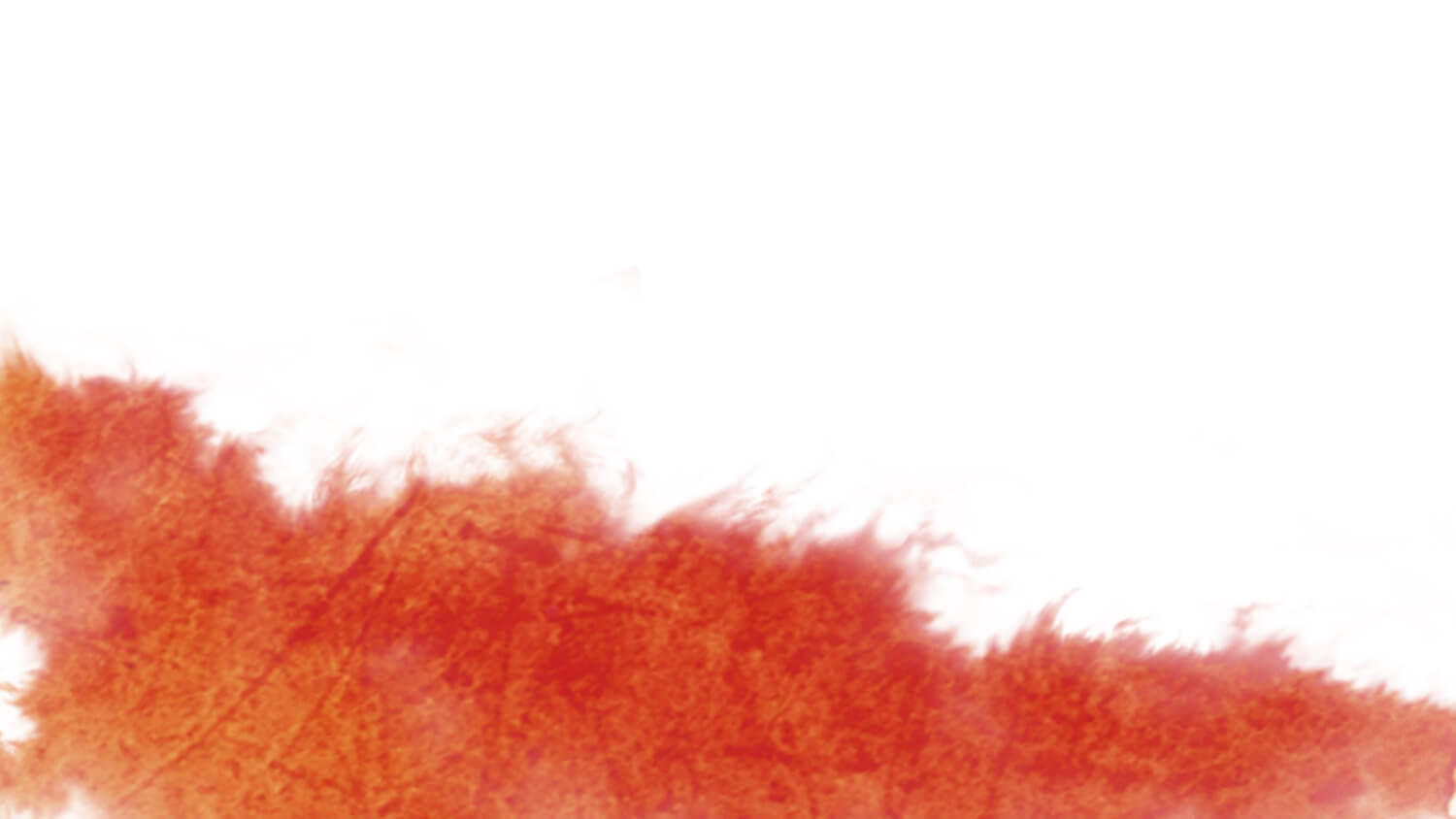 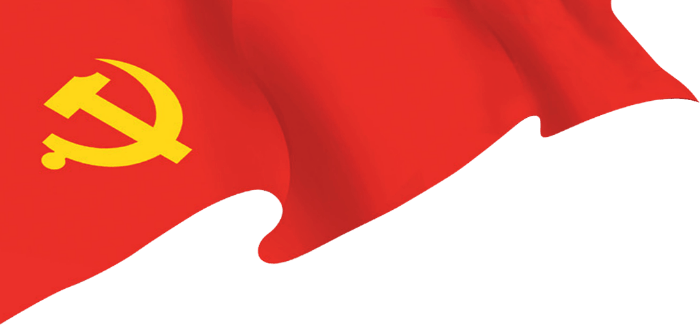 第
四
章
节
您的内容请写在这里您的内容请写在这里您的内容请写在这里您的内容您的内容请写在这里
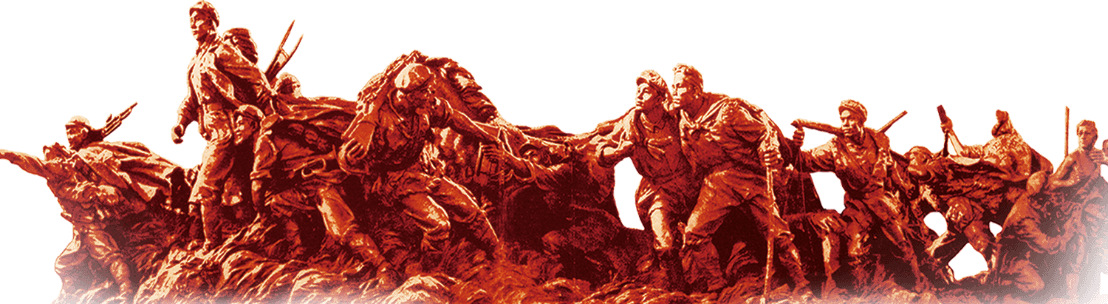 单击添加标题
顶部“开始”面板中可以对字体、字号、颜色、行距等进行修改。建议正文10号字，1.3倍字间距。
1
单击添加标题
顶部“开始”面板中可以对字体、字号、颜色、行距等进行修改。建议正文10号字，1.3倍字间距。
2
单击添加标题
顶部“开始”面板中可以对字体、字号、颜色、行距等进行修改。建议正文10号字，1.3倍字间距。
3
单击添加标题
4
顶部“开始”面板中可以对字体、字号、颜色、行距等进行修改。建议正文10号字，1.3倍字间距。
单击添加标题
EXAMPLE TEXT
标题数字等都可以通过点击和重新输入进行更改，顶部“开始”面板中可以对字体、字号、颜色、行距等进行修改。建议正文10号字，1.3倍字间距。标题数字等都可以通过点击和重新输入进行更改，顶部“开始”面板中可以对字体、字号、颜色、行距等进行修改。建议正文10号字，1.3倍字间距。
单击添加标题
单击添加标题
单击添加标题
?
单击此处添加文字内容单击此处添加文字内容
单击此处添加文字内容
单击此处添加文字内容
单击此处添加文字内容
单击此处添加文字内容单击此处添加文字内容
单击此处添加文字内容
单击此处添加文字内容
单击此处添加文字内容
单击此处添加文字内容单击此处添加文字内容
单击此处添加文字内容
单击此处添加文字内容
单击此处添加文字内容
领导者决定了团队的一切！
领导者的思维决定团队的思维
领导者的风格决定团队的风格
领头人的速度决定队伍的速度
领导进步则团队进步
（火车跑的快，全靠车头带）
一头狮子领导的一群绵羊可以打败一头绵羊领导的一群狮子
领导改变则团队改变
点击输入文本
点击输入文本
点击输入文本
点击输入文本
38%
70%
28%
46%
9%
80%
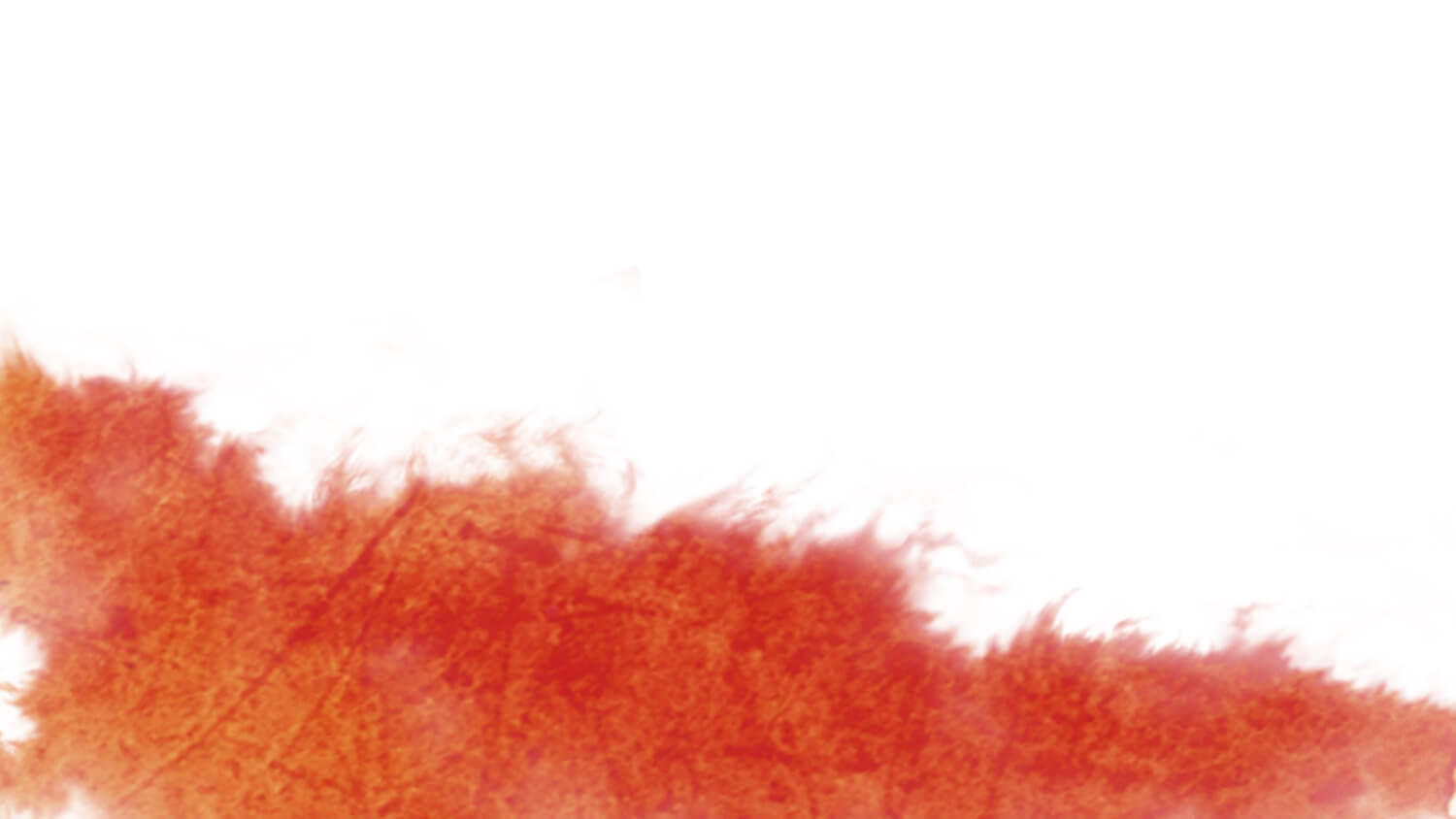 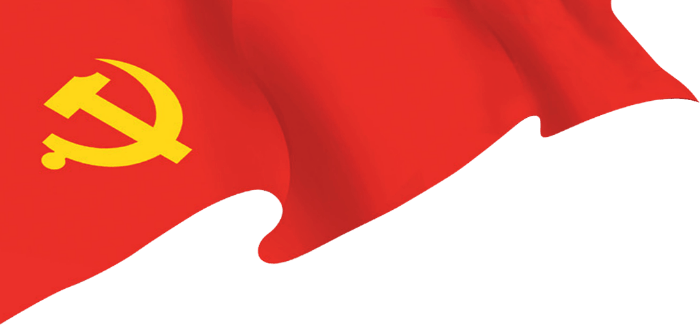 20XX POWERPOINT
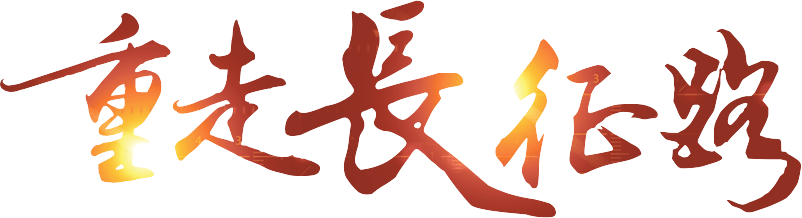 感谢观看 THANKS!
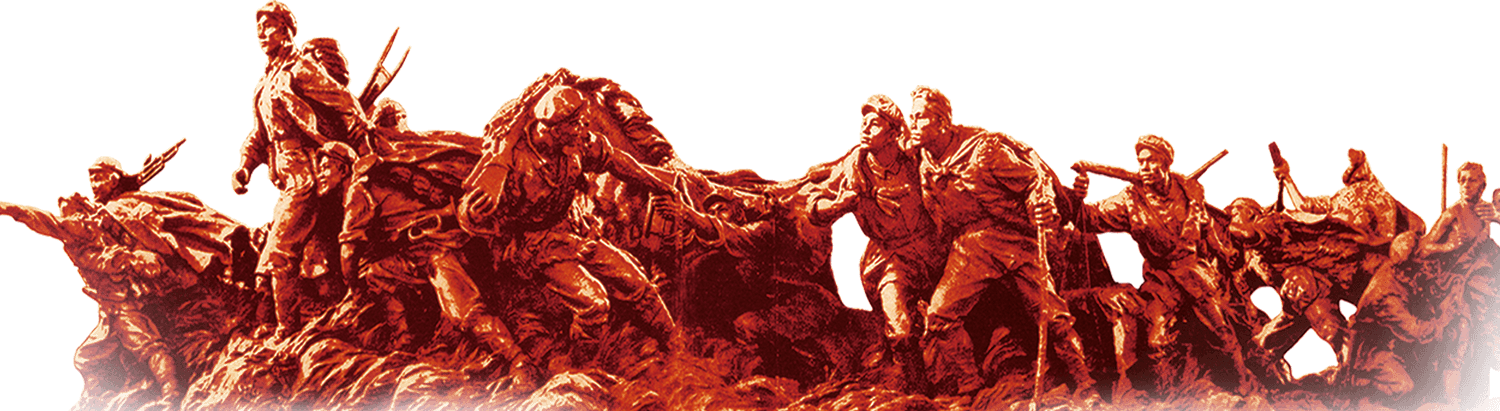 更多精品PPT资源尽在—优品PPT！
www.ypppt.com
PPT模板下载：www.ypppt.com/moban/         节日PPT模板：www.ypppt.com/jieri/
PPT背景图片：www.ypppt.com/beijing/          PPT图表下载：www.ypppt.com/tubiao/
PPT素材下载： www.ypppt.com/sucai/            PPT教程下载：www.ypppt.com/jiaocheng/
字体下载：www.ypppt.com/ziti/                       绘本故事PPT：www.ypppt.com/gushi/
PPT课件：www.ypppt.com/kejian/
[Speaker Notes: 模板来自于 优品PPT https://www.ypppt.com/]